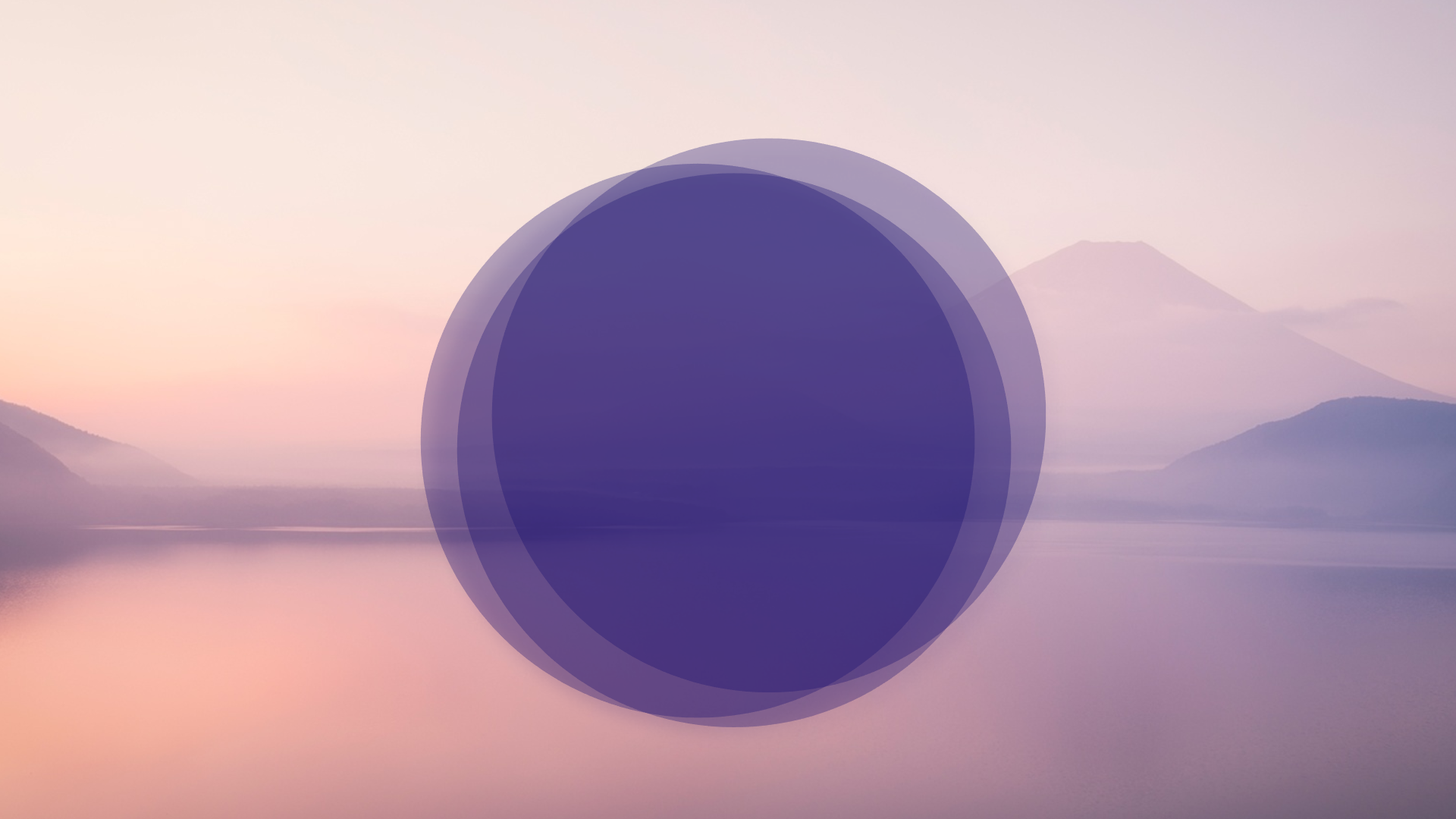 YOU THOUGHT THAT I WAS JUST LIKE YOUPsa. 50:21
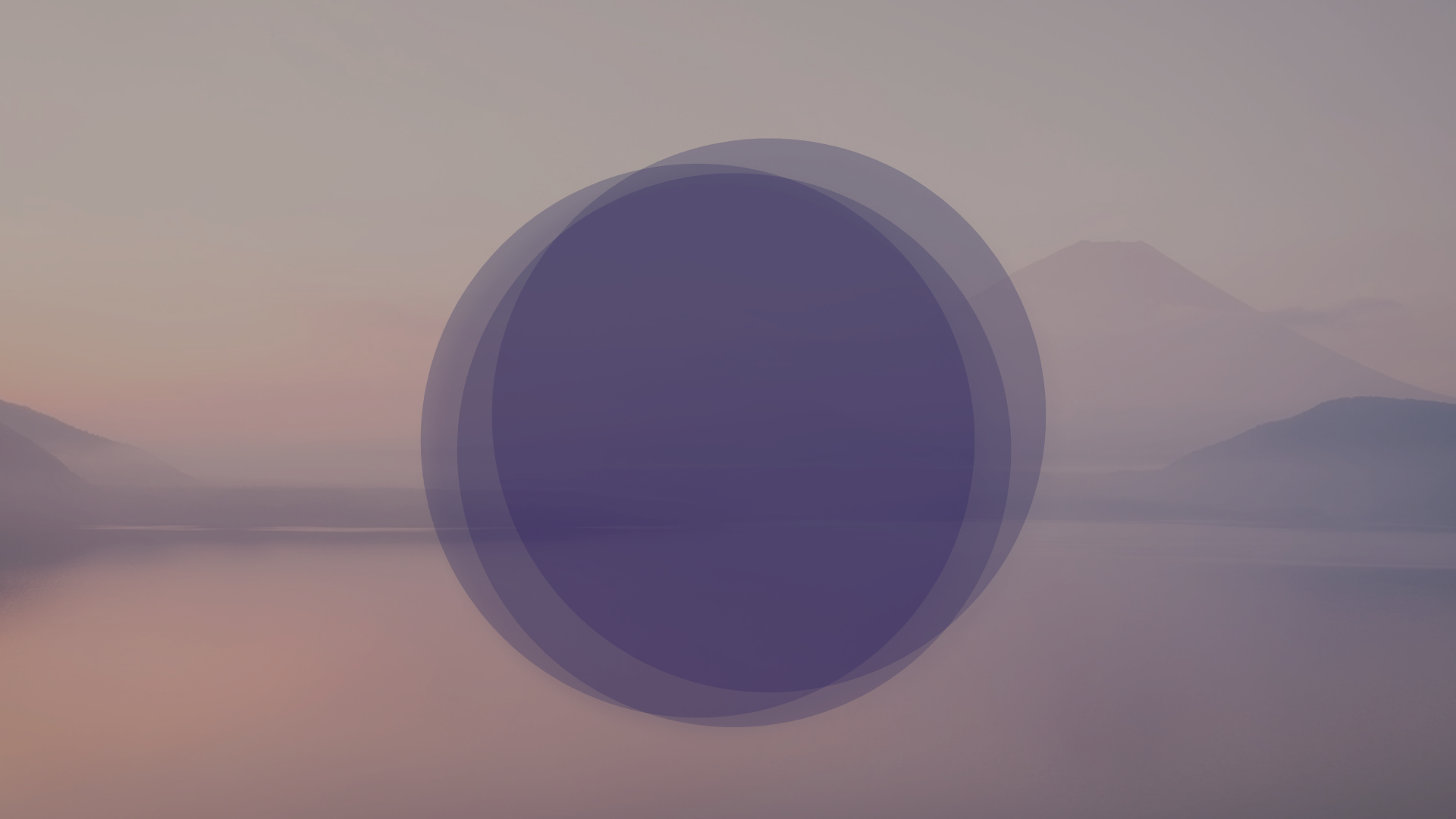 The nature of idolatry is essentially 
wrapped up in one main idea:

man wants to worship a higher being…

…but he wants to do so on his own terms.
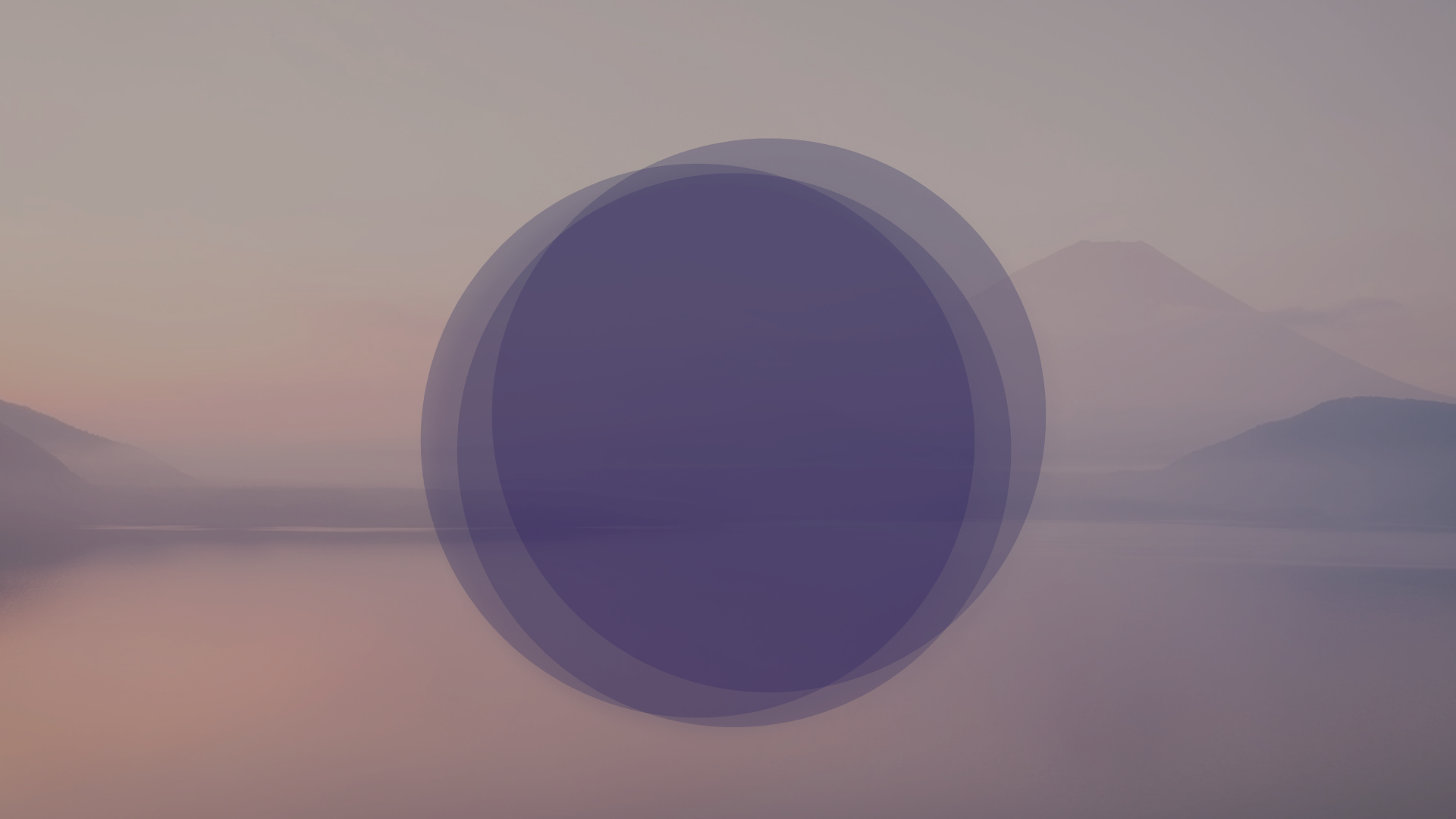 “In man’s view, we have often asserted that “each should speak his own truth,” and thus, everyone would be happy.
The next step in this line of thinking is to assume that God is bound to equally accept every man’s truth as they have determined for themselves.
To do this is to call God to bend to our will, and so we have made Him “just like us.”
He’s not our divine King. He’s a cosmic buddy who validates us again and again, simply saying, ‘Meh, whatever.’”
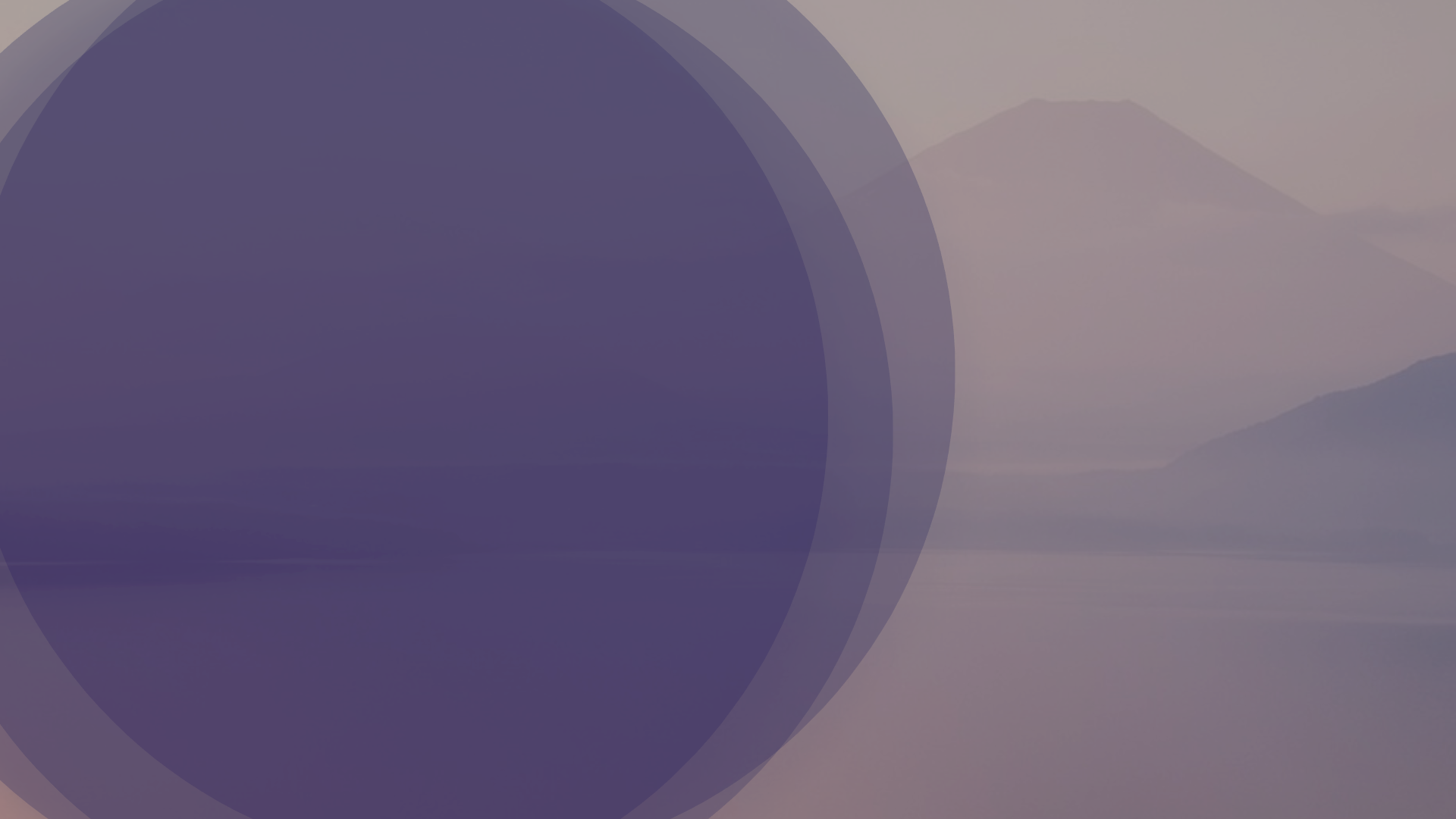 OMNIPOTENT
If we re-make God in our image, 
what does that ultimately mean?
OMNIPRESENT
OMNISCIENT
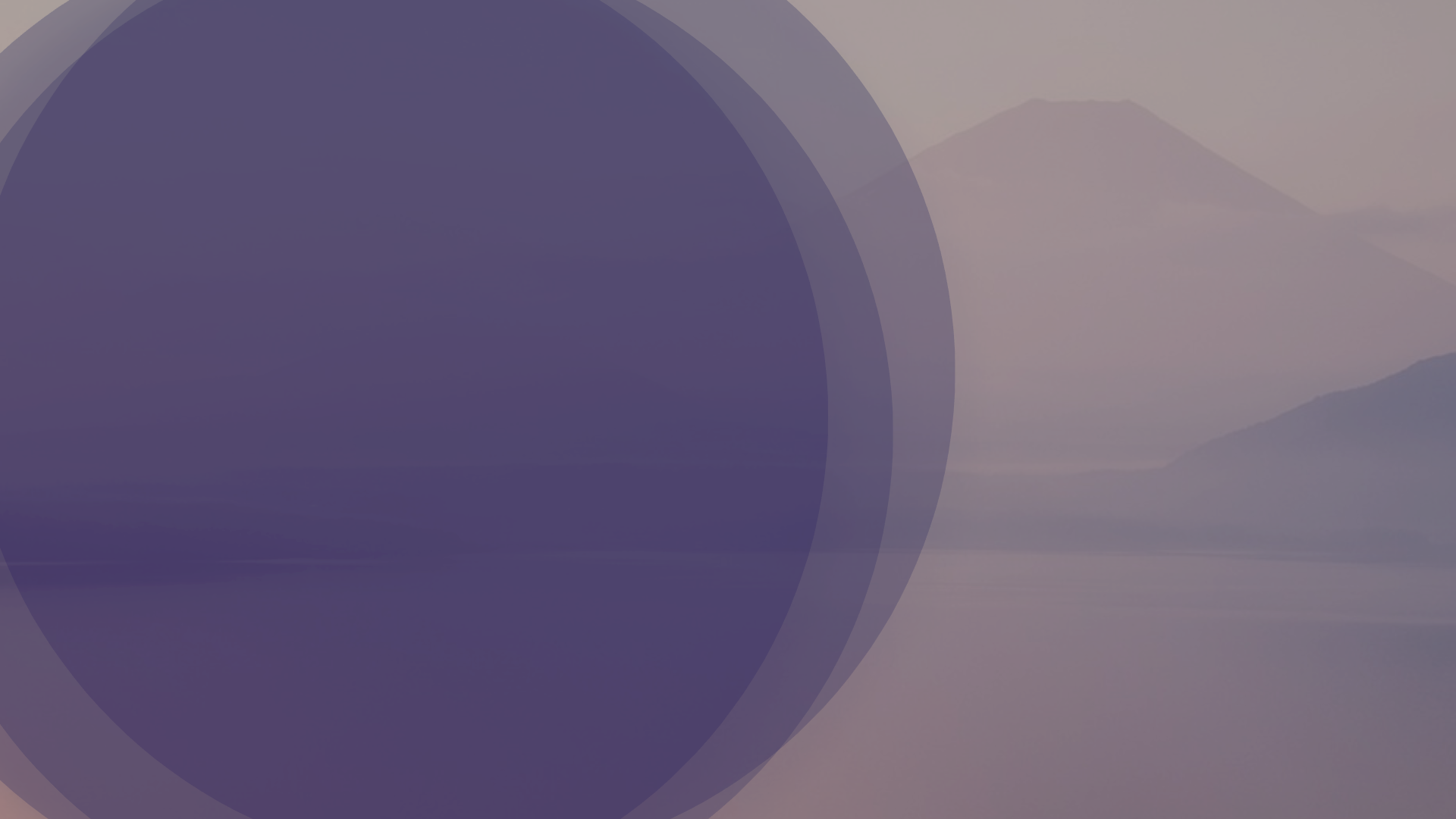 He wouldn’t be everlasting
“Do you not know? Have you not heard? The Lord is the everlasting God, the Creator of the ends of the earth…”
Isa 40:28a
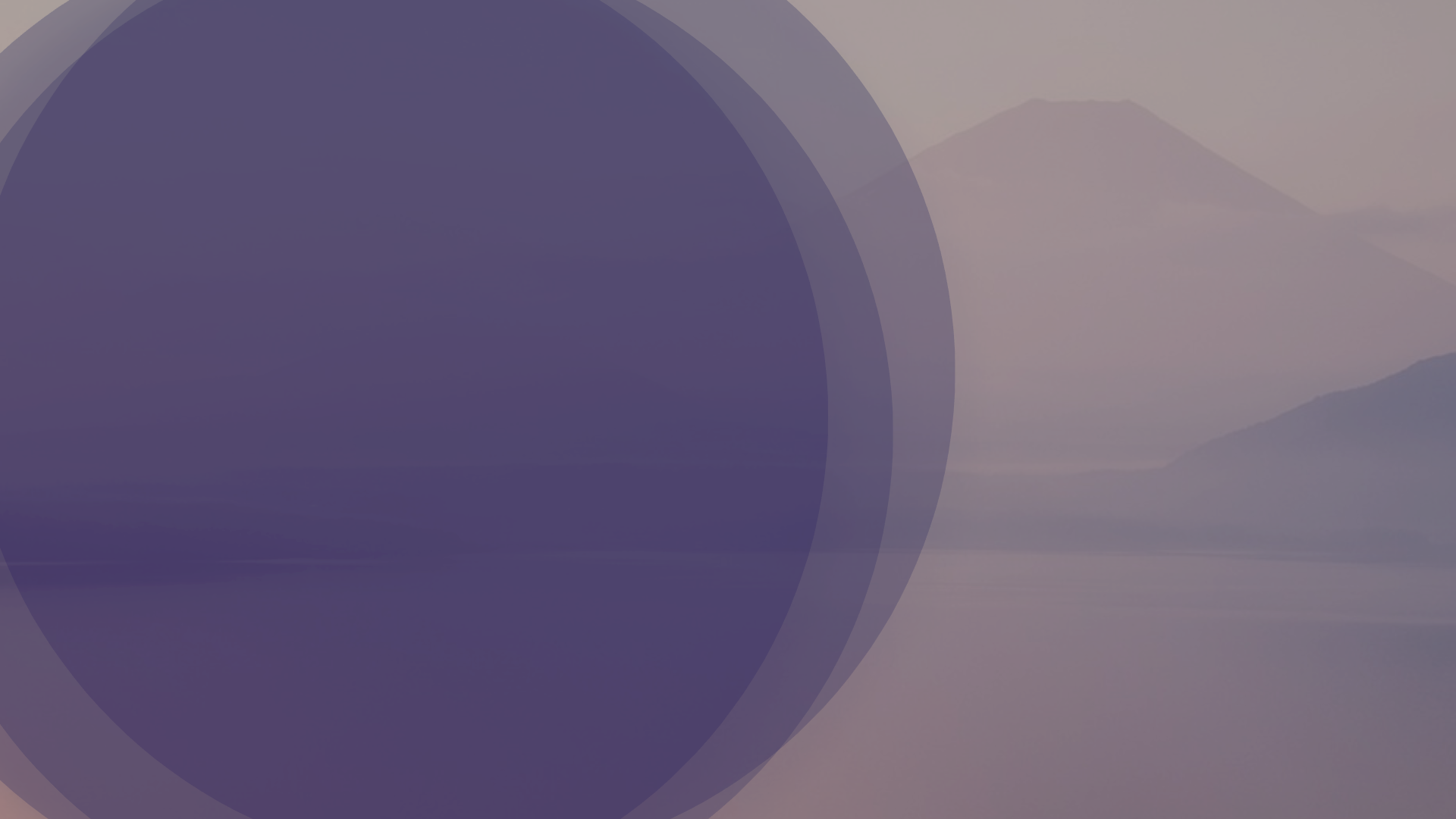 His presence, reach and ability would be limited
“Many adversities come to the one who is righteous, but the Lord delivers him from them all.”
Psa 34:15-22
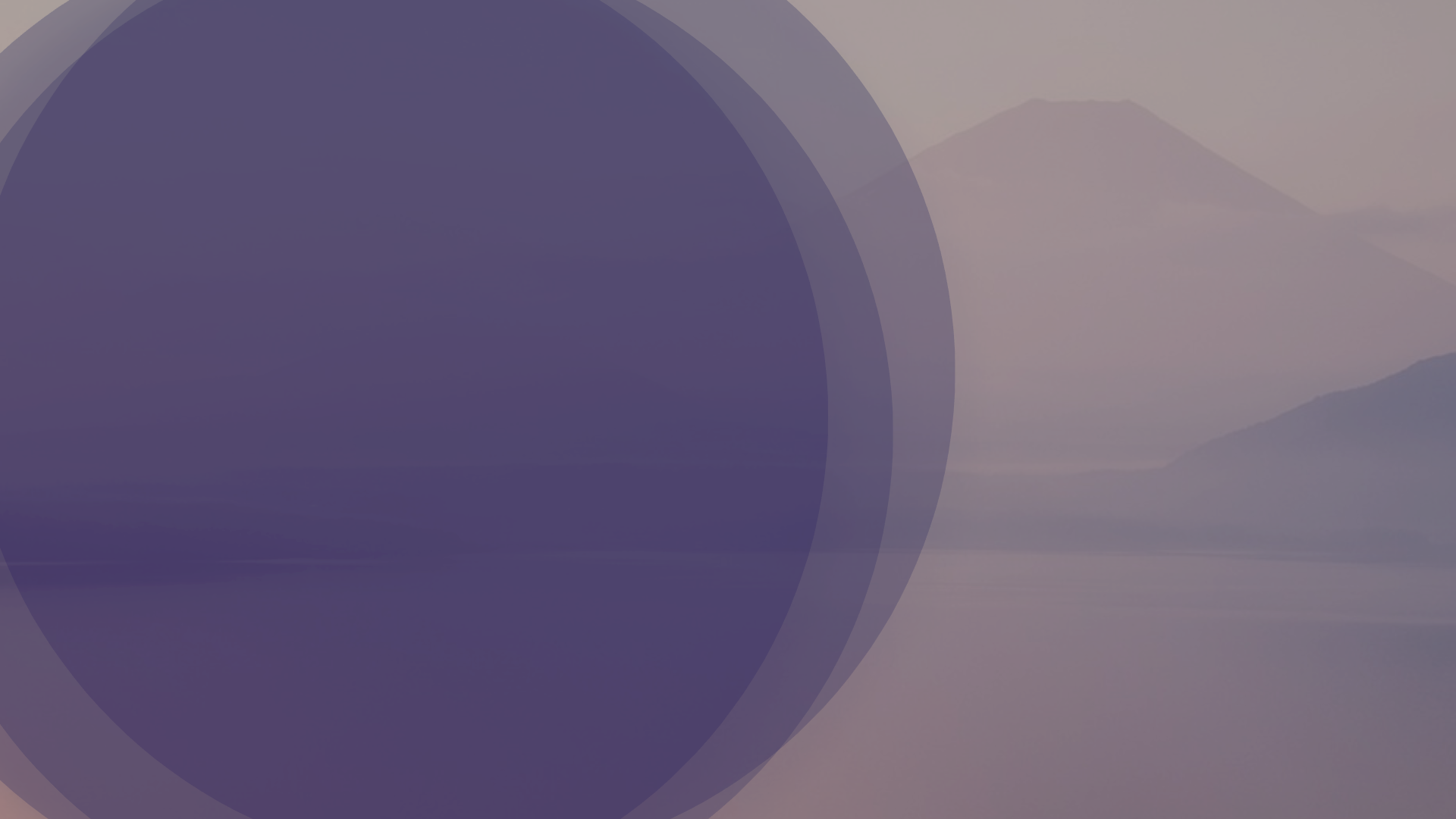 He wouldn’t be all-knowing
“…there is no limit to His understanding.”
Isa 40:28b
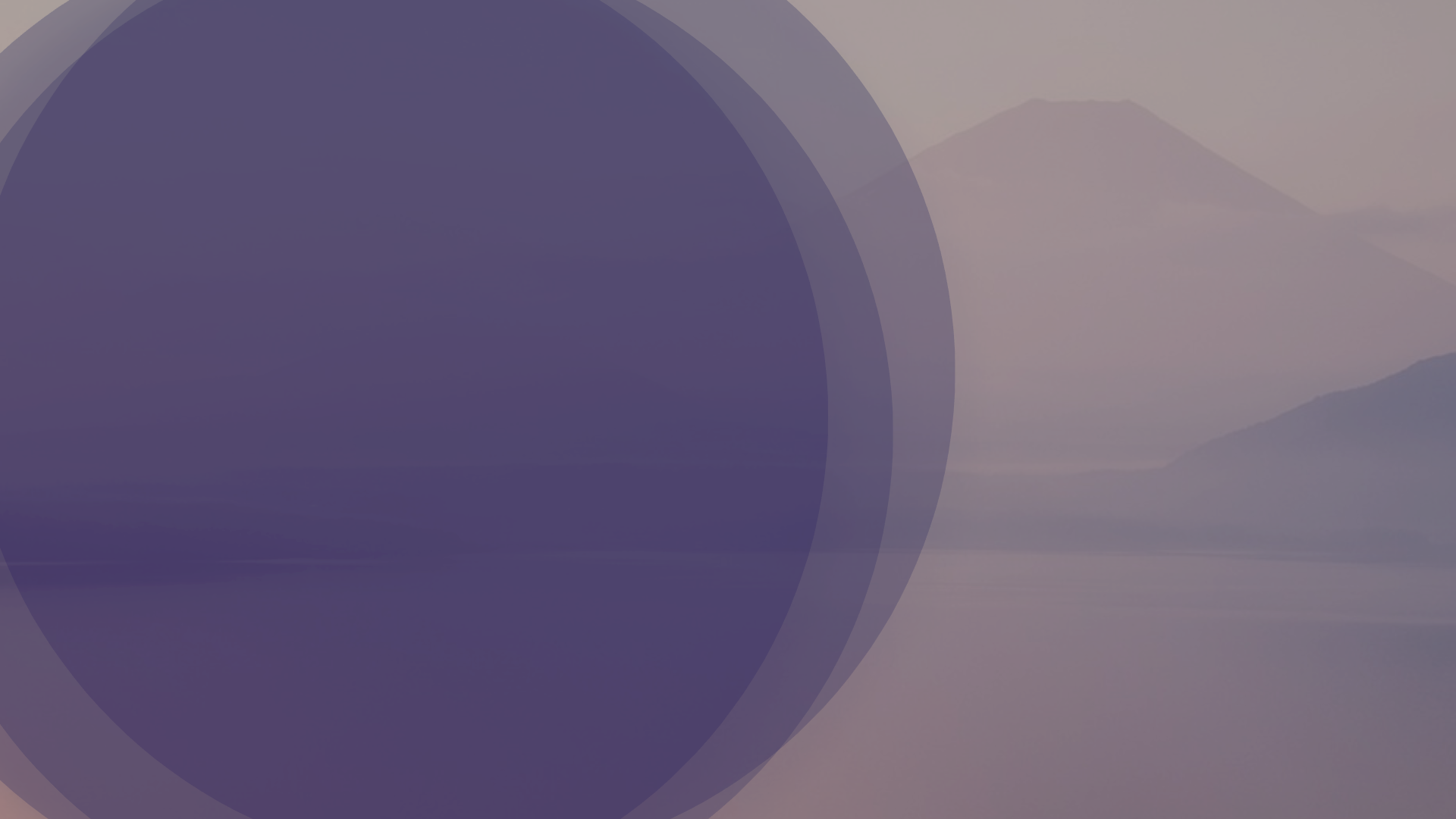 His perspective would be limited
“Dear friends, don’t let this one thing escape you: with the Lord one day is like a thousand years and a thousand years is as one day.”
2 Pet 3:1-9
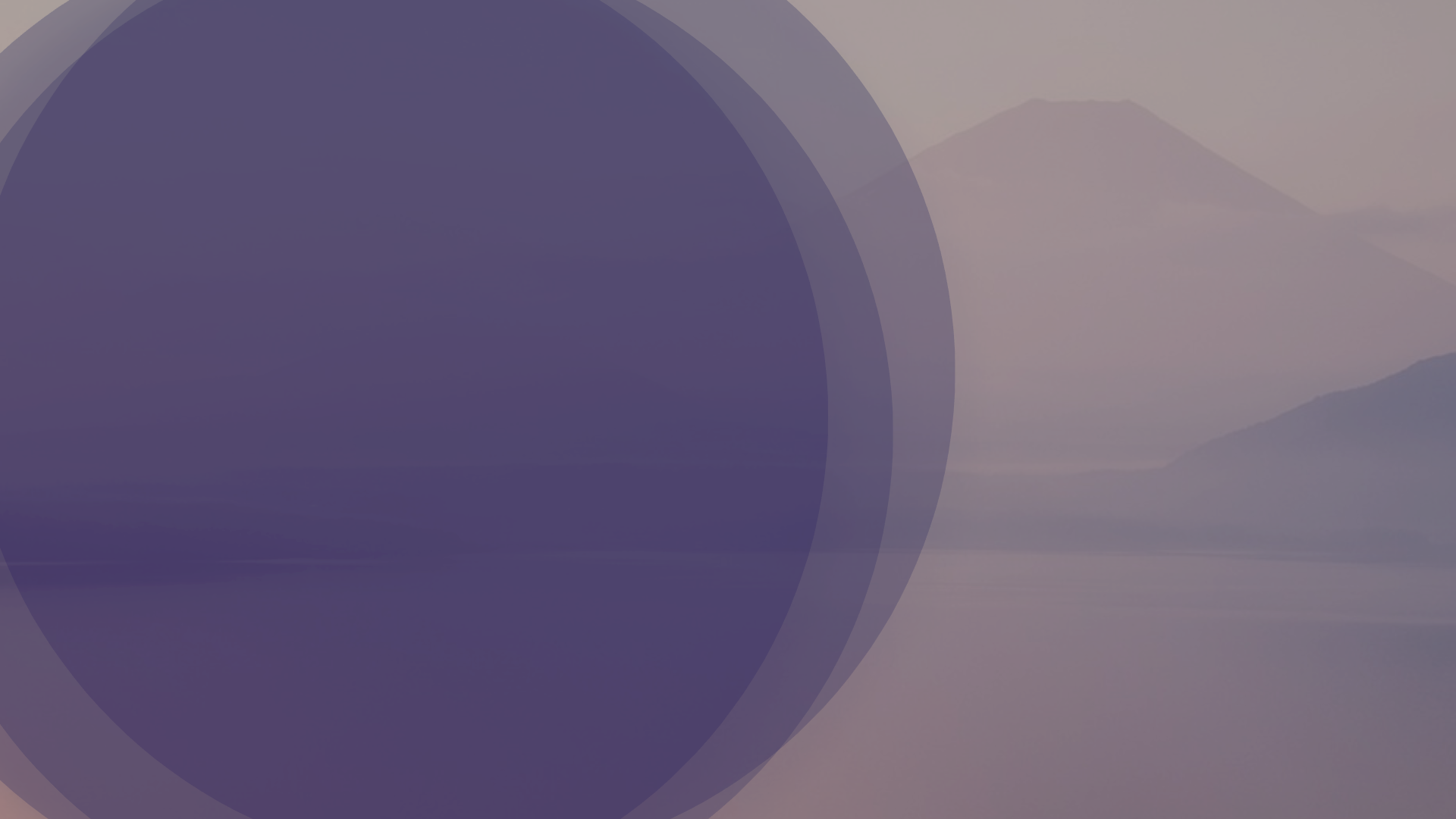 He would be subject to deception
“Woe to those who go to great lengths to hide their plans from the Lord...”
Isa 29:13-15
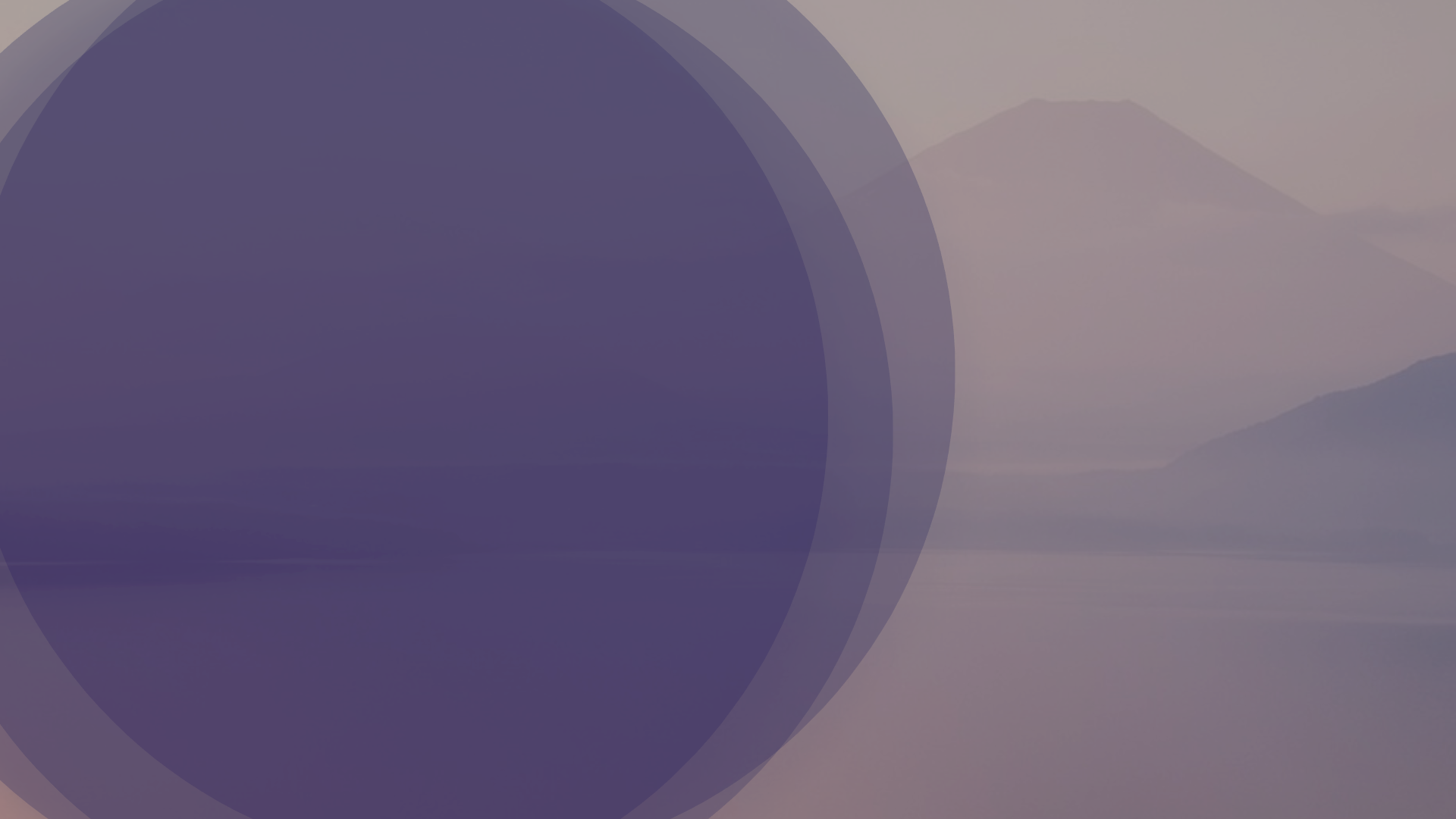 He would be subject to favoritism
“…there is no injustice or partiality or taking bribes with the Lord our God.”
2 Chron 19:4-7
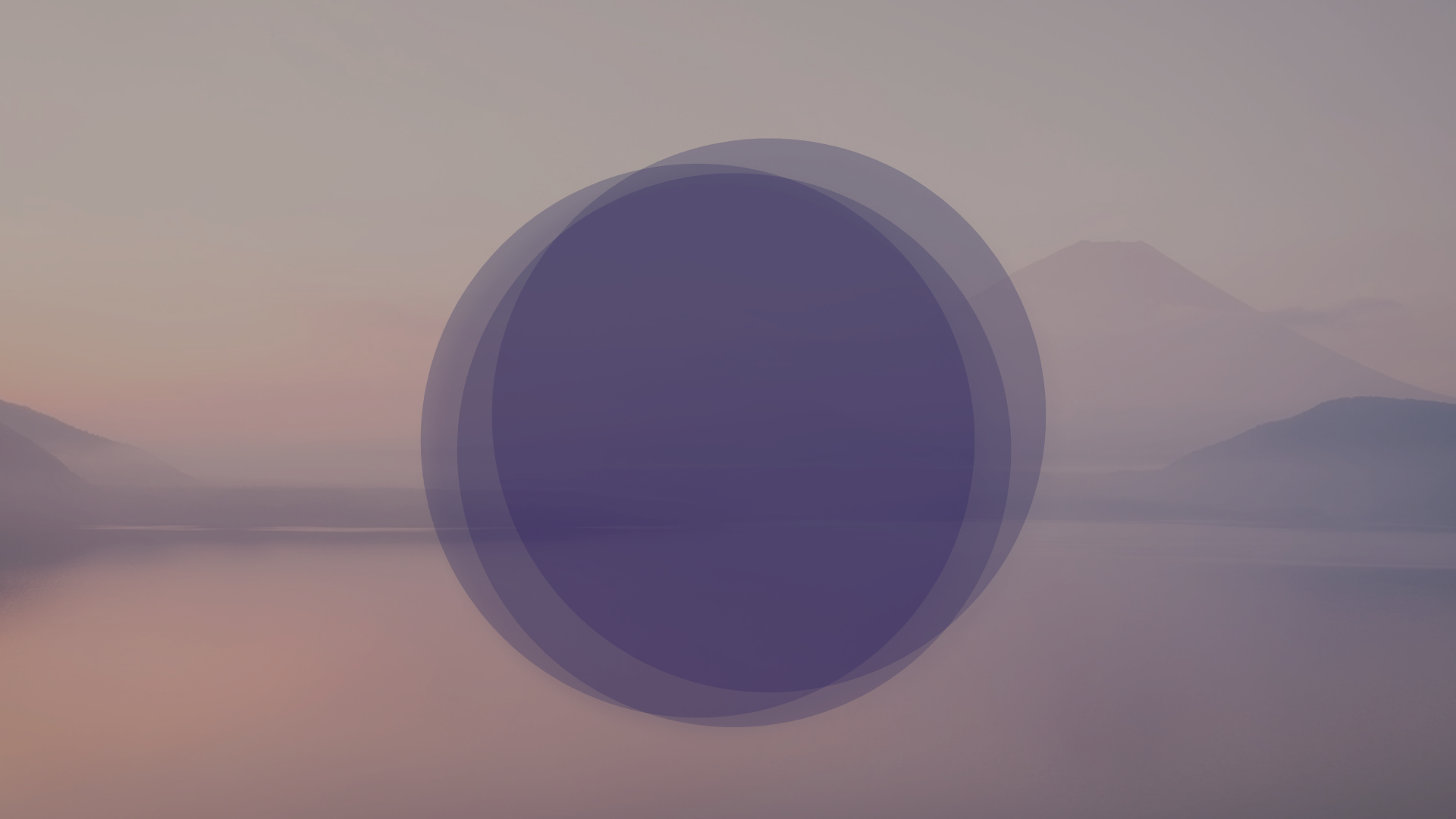 Psalm 90
“…teach us to number our days…”
“Establish the work of our hands.”